Von vorhandenen WMS-/ WFS-Diensten zu INSPIRE-konformen DienstenDr.-Ing. Tillmann LübkerInformationsveranstaltung für EFRE-Begünstigte, Potsdam, 16.01.2015
Agenda
Einstieg: Rechtliche und technische Dokumente
Umsetzung – OGC/ISO vs. INSPIRE
Mehrsprachigkeit
Integration von Metadaten in die Capabilities
Daten-Dienste Kopplung
Technische Details
Quality of Service Anforderungen
INSPIRE Download-Dienste (WFS 2.0.0 / Atom Feeds)
Fazit
Rechtliche und technische Dokumente
Rechtliche und technische Dokumente
Richtlinie 2007/2/EG vom 14. März 2007 zur Schaffung einer Geodateninfrastruktur in der EG (INSPIRE)
Konkretisierung von INSPIRE (was?) via Verordnungen und Entscheidungen: Durchführungsbestimmungen (Implementing Rules: IR)
Weitere Konkretisierung von INSPIRE (wie?) via Empfehlungen: Umsetzungsanleitungen (Technical Guidance: TG)

Brandenburgisches Geodateninfrastrukturgesetz vom 13. April 2010 (BbgGDIG)

Handlungsempfehlungen der GDI-DE
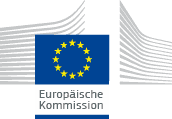 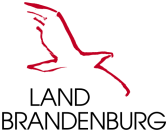 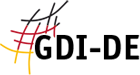 INSPIRE View Services
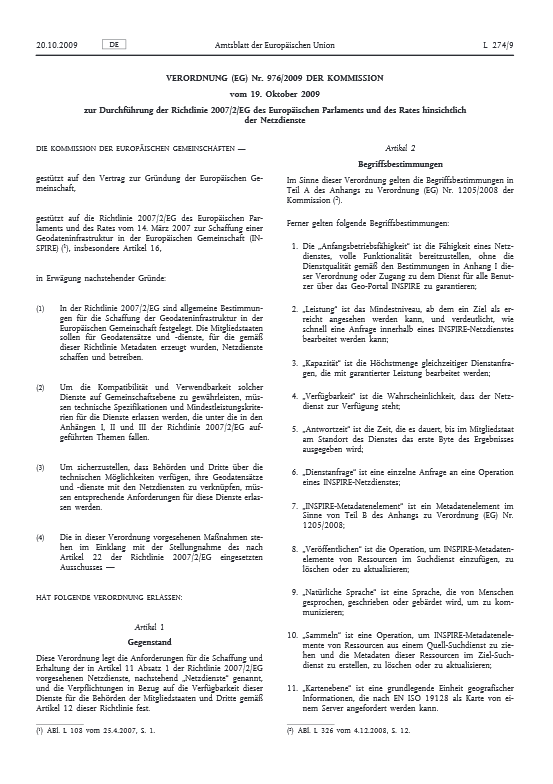 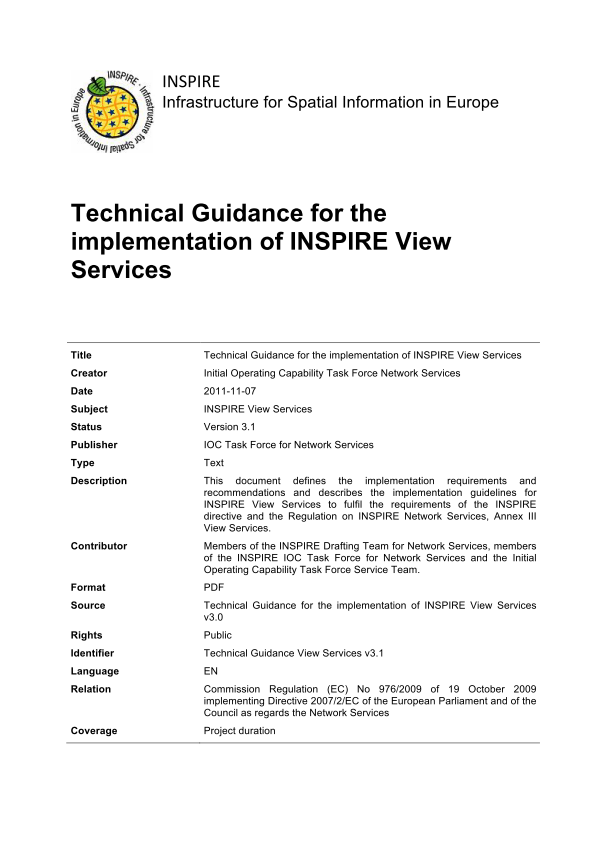 Durchführungsbestimmungen (IR) hinsichtlich der Netzdienste 976/2009 und 1088/2010 
Technical Guidance for the implementation of INSPIRE View Services (v. 3.1, 07.11.2011) 
GDI-DE: Handlungs-empfehlungen für die Bereit-stellung von INSPIRE konformen Darstellungsdiensten (v. 1.0, 19.12.2011)
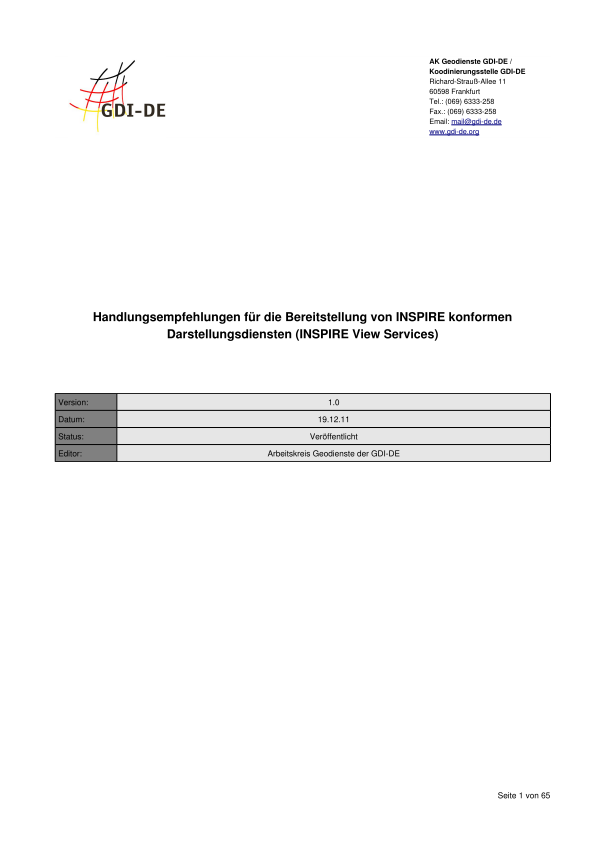 INSPIRE Download Services
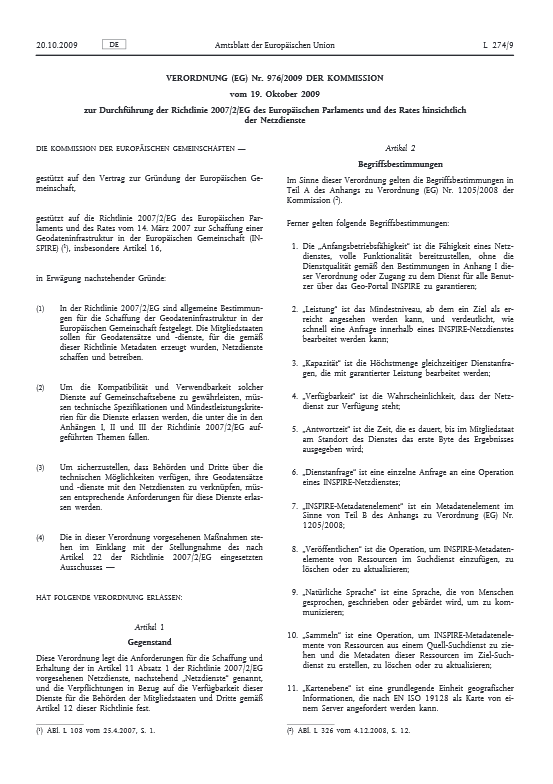 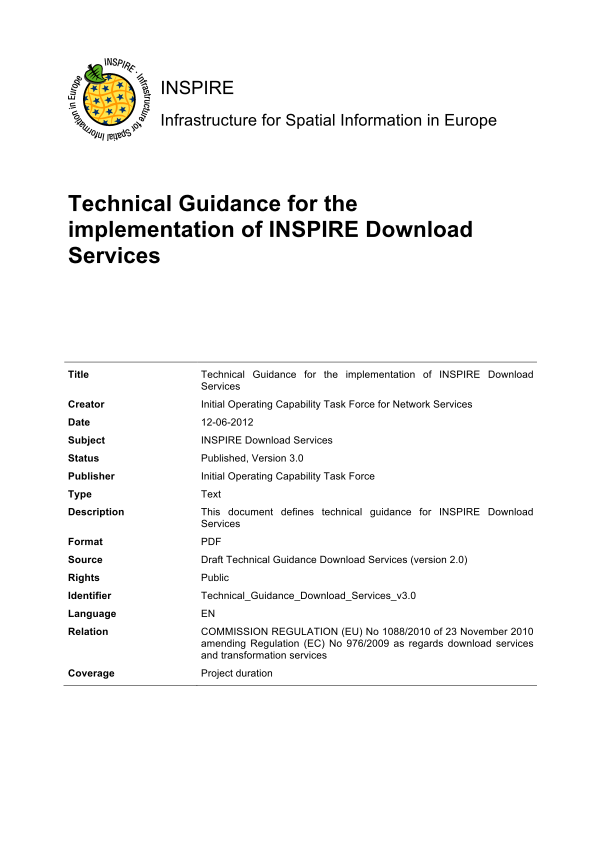 Durchführungsbestimmungen (IR) hinsichtlich der Netzdienste 976/2009 und 1088/2010 
Technical Guidance for the implementation of INSPIRE Download Services (v. 3.1, 09.08.2013) 
GDI-DE: Handlungs-empfehlungen für die Bereit-stellung von INSPIRE konformen Download Services (v. 1.1, 21.10.2013)
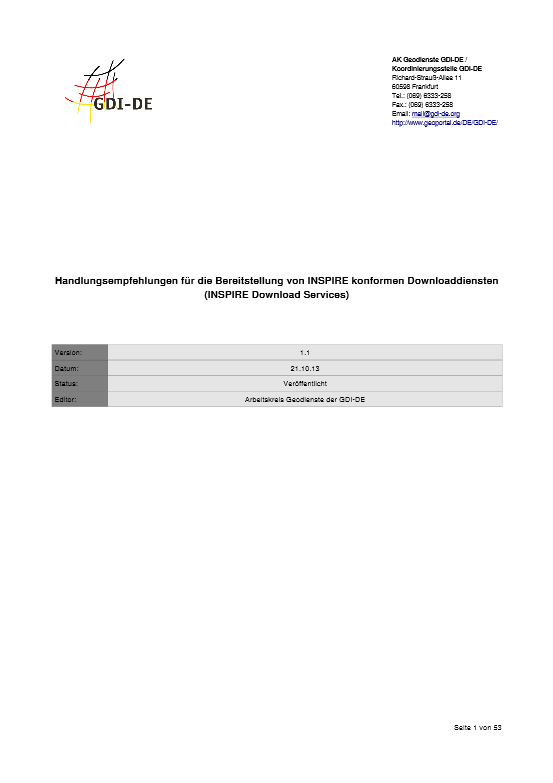 Umsetzung – OGC/ISO vs. INSPIRE
OGC/ISO vs. INSPIRE
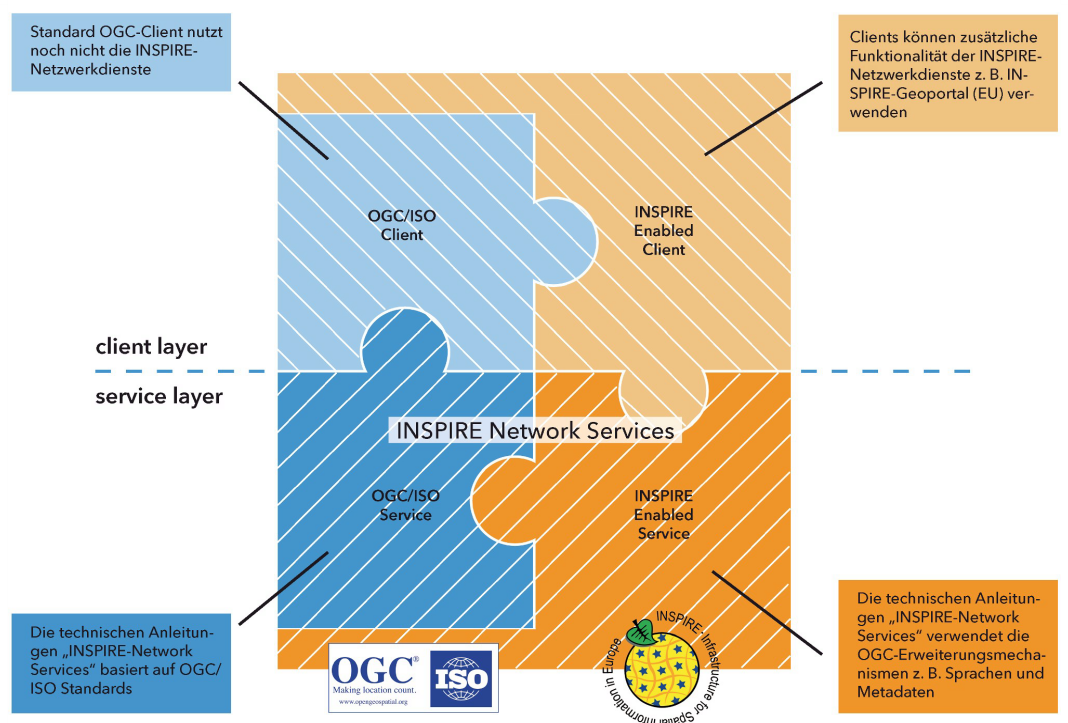 Quelle: TG ViewServices
Umsetzungsvarianten
Darstellungsdienste



Downloaddienste



OGC Standards werden um INSPIRE Funktionalitäten ergänzt
Standardkonformität des Kartenservers bleibt erhalten
Jeder OGC Client kann diese Dienste weiterhin nutzen
Kachelung
OGC WMTS 1.0
OGC WMS 1.3.0
OGC WMS 1.1.1
Direct access download service
Predefined dataset download service
Wichtige Unterschiede
Mehrsprachigkeit
EU regelt die Unterstützung von verschiedenen Sprachen
Integration von Metadaten in die Capabilities
INSPIRE-konforme Dienste-Metadaten in Capabilities 
Daten-Dienste Kopplung
Verknüpfung zwischen Dienste-Metadaten und Daten-Metadaten
Technische Details
Unterstützung bestimmter CRS, Bildformate, Legenden
Quality of Service Anforderungen
Anforderungen an Leistung, Kapazität und Verfügbarkeit
Exkurs: Das Capabilities-Dokument
Informationen über die technischen Möglichkeiten eines Dienstes
Aufruf immer gleich (URL im Browser):
{Dienst-URL}?service=WMS&request=GetCapabilities&version=1.3.0
{Dienst-URL}?service=WFS&request=GetCapabilities&version=2.0.0
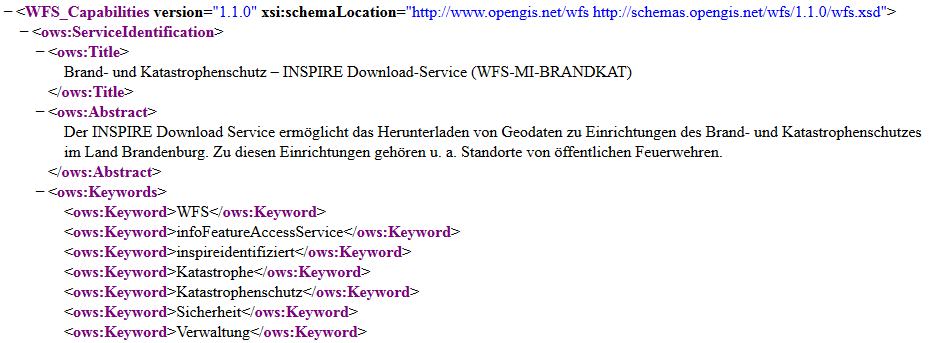 OGC  INSPIRE: 
Mehrsprachigkeit
OGC  INSPIRE: Mehrsprachigkeit
Erweiterung des Capabilities-Dokumentes
Unterstütze Sprachen 	(SupportedLanguages)
Standard-Sprache 	(DefaultLanguage)
Antwort-Sprache 	(ResponseLanguage)
Gefordert wird die Unterstützung einer Sprache
Somit für die meisten Dienste der Eintrag „ger“ erforderlich
<inspire_dls:ExtendedCapabilities ...>
	<inspire_common:SupportedLanguages>
		<inspire_common:DefaultLanguage>
			<inspire_common:Language>ger</inspire_common:Language>
		</inspire_common:DefaultLanguage>
	</inspire_common:SupportedLanguages>
	<inspire_common:ResponseLanguage>
		<inspire_common:Language>ger</inspire_common:Language>
	</inspire_common:ResponseLanguage>
WMS/WFS
OGC  INSPIRE: 
Integration von Metadaten in die Capabilities
OGC  INSPIRE: Verlinkung der Metadaten
Erweiterung des Capabilities-Dokumentes
Link zu den Metadaten des Dienstes
<inspire_dls:ExtendedCapabilities ...>
	<inspire_common:MetadataUrl>
		<inspire_common:URL>http://...</inspire_common:URL>
		<inspire_common:MediaType>application/vnd.iso.19139+xml
		</inspire_common:MediaType>
	</inspire_common:MetadataUrl>
WMS/WFS
OGC  INSPIRE: 
Daten-Dienste Kopplung
OGC  INSPIRE: Daten-Dienste-Kopplung
Erweiterung des Capabilities-Dokumentes
Angaben zu den Daten, die dem Dienst zugrunde liegen
<inspire_dls:ExtendedCapabilities ...>
	<inspire_dls:SpatialDataSetIdentifier>
		<inspire_common:Code>e9d22577-...</inspire_common:Code>
		<inspire_common:Namespace>http://...</inspire_common:Namespace>
	</inspire_dls:SpatialDataSetIdentifier>
<FeatureType>
	<MetadataURL type="19139" format="text/xml">http://</MetadataURL>
WFS
<Layer>
	<Identifier authority="lste-brandenburg">...</Identifier>        	<MetadataURL type="TC211">
		<Format>application/...</Format>
		<OnlineResource ... xlink:href="http://..."/>        	</MetadataURL>
WMS
OGC  INSPIRE: Technische Details
OGC  INSPIRE: Technische Details
WMS/WFS
Koordinatenreferenzsysteme (CRS, EPSG-Codes)
EPSG:4258 – ETRS89, geogr. Koordinaten
EPSG:4326 – WGS84
Weitere empfohlen: 
EPSG:25832 – ETRS89 / UTM Zone 32N
EPSG:25833 – ETRS89 / UTM Zone 33N

Bildformate
mindestens PNG oder GIF (Transparenz)

Legenden
Verlinkt über „LegendURL“
WMS
WMS
OGC  INSPIRE: 
Quality of Service Anforderungen
OGC  INSPIRE: Quality of Service
Anforderungen an die „Qualität“ der Dienste werden durch INSPIRE festgelegt
s. Durchführungsbestimmungen (IR) hinsichtlich der Netzdienste 

Leistung: 	verdeutlicht, wie schnell eine Anfrage innerhalb 	eines INSPIRE-Dienstes bearbeitet werden kann
Kapazität: 	Höchstmenge gleichzeitiger Dienstanfragen,	die mit garantierter Leistung bearbeitet werden
Verfügbarkeit:	Wahrscheinlichkeit, dass der Netzdienst	zur Verfügung steht
OGC  INSPIRE: Quality of Service
Leistung  (WMS)
470 KB (800x600 Pixel mit 8bit Farbtiefe) in höchstens 5s
Antwortzeit am Server gemessen
Kapazität  (WMS)
20 Anfragen / Sek. mit garantierter Leistung
Verfügbarkeit  (WMS/WFS)
mind. 99%
Wartungszeiten von 10 Std. / Monaterlaubt bei vorheriger Ankündigung
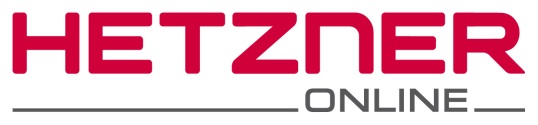 Netzwerk-Verfügbarkeit für diverse Server:
99%
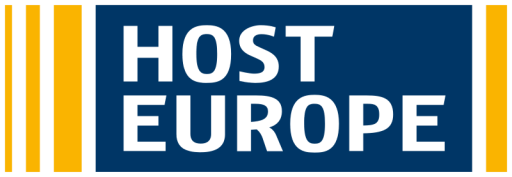 Hardwareverfügbarkeit für dezidierte WebServer 
99,95% bzw. 99,99%
OGC  INSPIRE: Quality of Service
Leistung  (WFS)
Get Download Service Metadata, Describe Spatial Data Set, Decribe Spatial Object Type: höchstens 10 Sek.
Get Spatial Data Set, Get Spatial Object: höchstens 30 Sek.
Ständige Übertragungsrate: 0,5 MB / Sek. oder mehr als 500 Geo-Objekte / Sek.
Antwortzeit am Server gemessen
Kapazität  (WFS)
10 Anfragen / Sek. mit garantierter Leistung
Beschränkung auf 50 parallele Anfragen möglich
INSPIRE Download-Dienste (WFS 2.0.0 / Atom Feeds)
OGC  INSPIRE: WFS 2.0.0 / Atom Feeds
Predefined dataset download service
Direct access download service
INSPIRE Fassade mitAtom Feeds
OGC WFS 2.0.0
Pre-defined WFS
Herunterladen von Geodatensätzen über „Stored Queries“
Parameter für CRS, DataSetId und Language sind vorzusehen
Direct WFS
Detaillierte attributive, räumliche und zeitliche Selektion über Filter
OGC  INSPIRE: WFS 2.0.0 / Atom Feeds
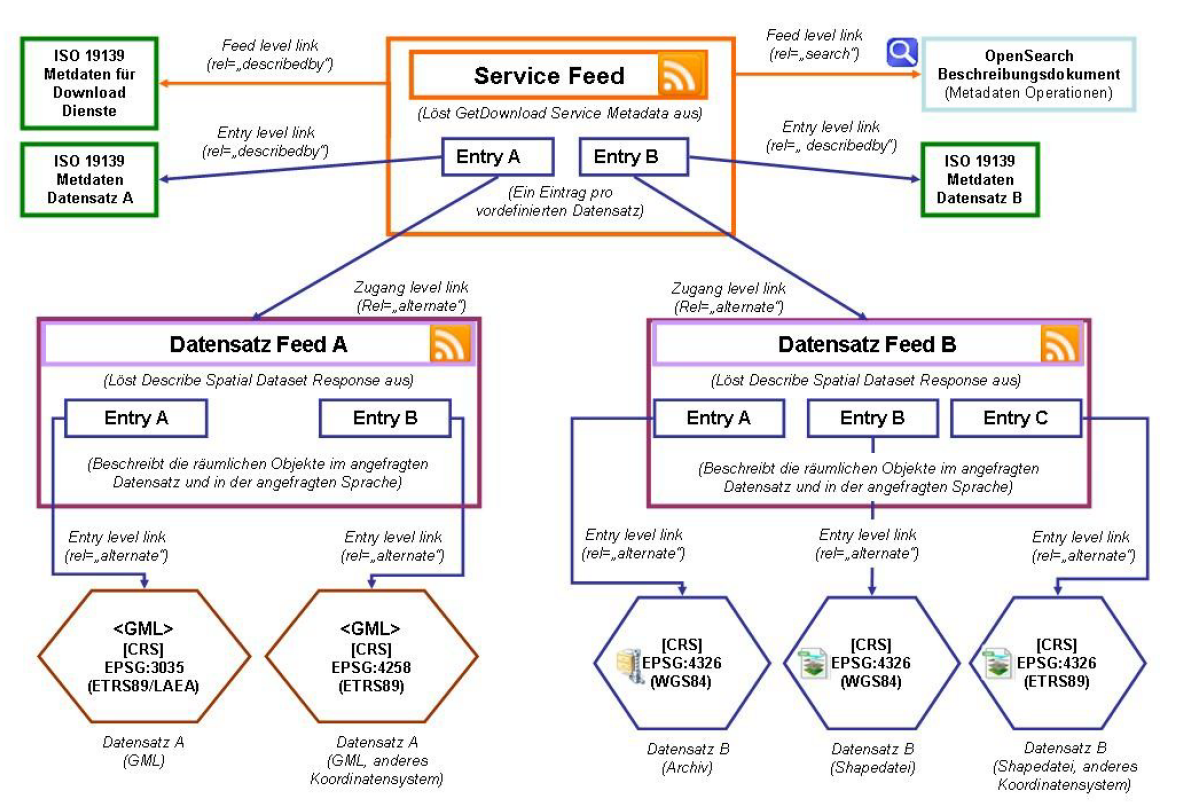 OGC  INSPIRE: WFS 2.0.0 / Atom Feeds
INSPIRE Fassade mitAtom Feeds
OGC WFS 2.0.0
+	Abfrage von Dateninhalten
+	Auswählen von benutzerdefinierten Teilmengen
+	Zugriff direkt über den Dienst
+	Erhöhter Speicherbedarf nur bei Stored Queries denkbar
-	OGC WFS 2.0 derzeit nur selten durch Clientanwendungen unterstützt
-	Keine Abfrage von Dateninhalten
+	Auswählen von   benutzerdefinierten Teilmengen
-	Ablage von vordefinierten „Paketen“ notwendig
-	Erhöhter Speicherbedarf
+	Feeds sind direkt in Browser einbindbar
-	Zusätzliche OpenSearch Schnittstelle notwendig
Fazit …
Fazit
OGC ≠ INSPIRE
Download-Dienste durch INSPIRE gefordert
Erweiterung bestehender Dienste notwendig
Unterschiede liegen häufig (nur) in Details

Bis 11/2017 (Anhang I) bzw. 10/2020 (Anhang II+III), bestehende Daten: Schematransformation!

Bei der Vergabe beachten:
Verweis auf konkrete INSPIRE-Dokumente sinnvoll
Quality-of-Service Anforderungen berücksichtigen
Abwägung WFS 2.0.0 vs. ATOM-Feeds
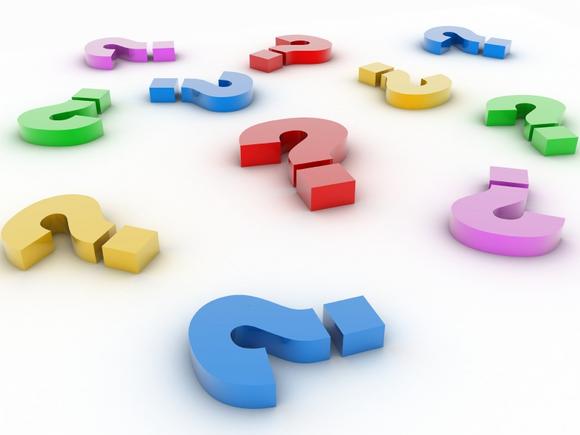 Vielen Dank
für Ihre
Aufmerksamkeit!
http://geoportal.brandenburg.de/inspire-zentrale/
http://geoportal.brandenburg.de/kontaktstelle-gdi-de-in-brandenburg/